Nefes ve Ses Çalışmaları
Tüm hayatlar bağırmak veya ağlamak ile başlar. 
Nefes vermek duyguların açığa çıkarılmasıdır.
Yetişkinlikte duyguların açığa çıkarılmasını daha çok konuşarak yaparız.
DHS tekrar duyguların seslere ve nefese yöneltmek isteriz.
Ses ile nefes derinleşir ve doğumda ağrıyı yönetir. Nefes alıp vermemiz (oksijen değişimi) ağrıyı yönetir.
Kasların getirdiği otonomla hızlı ve spontan nefes alırız, nefesi tutarız ve sonra veririz.
DHS sürecinde nefes verme süreçlerni iyi bilirsek nefes içindeki kuvveti tutabiliriz.
Örneğin: doğum ağrılarında; açılma evresinden doğuma kadar gelişerek nefes ritmi sıklaşır. Bebeğin doğumu için kuvveti ona yönlendirmek isteriz.
Tüm egzersiz uygulamalarında kendini tekrar eden ritmik bir dönem gelişir. Bu nefes alıp verme ritmine uyar.
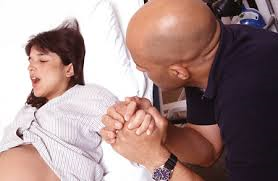 Önemli Hatırlatma! 



Doğum ve ağrı simülasyon çalışmaları kasılmalar, duruş, germe ve gevşeme çalışmaları öğrenildikten sonra yapılmalıdır.

Doğumun gerçekleştiği evre için bebeğin dişarı itilmesindeki nefes çalışmaları tüm doğum poziayonları öğrenildikten sonra kursun bitimine doğru çalışılmalıdır.
Hatırlatma!

Her egzersiz önceden kurs yöneticisi tarafından mutlaka denenmiş olmalıdır.
Tüm uygulama zamanları önceden belirlenmiş omalıdır. 
Hiç bir egzersiz karşılıklı yararı tartışılmadan bırakılmamalıdır.
Egzersizleri için değerlendirme tablosu kullanılabilir.